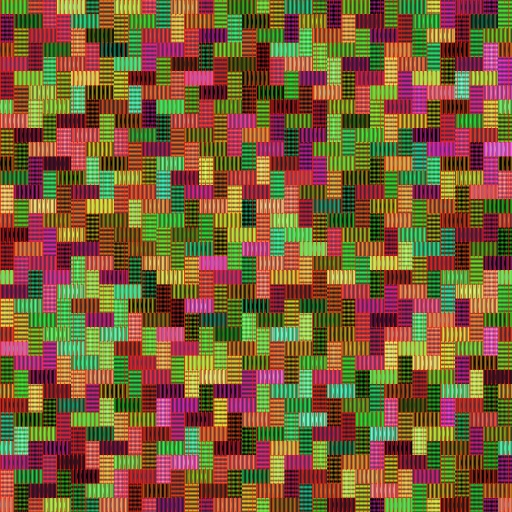 Пуантилизм
Подготовила ПДО: Запашняя Е.М.
пуантилизм
(от фр. pointel — письмо точками) — художественный прием в живописи: письмо раздельными четкими мазками (в виде точек или мелких прямоугольников)
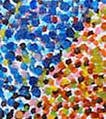 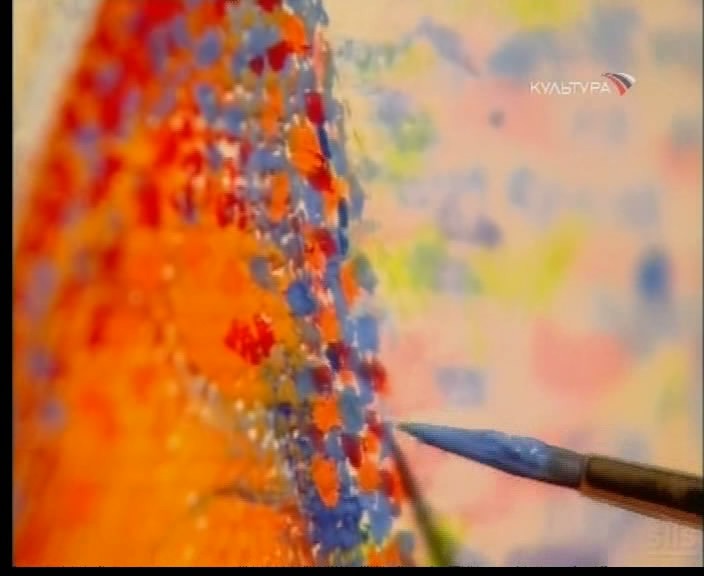 Пуантилизм — стиль письма в живописи, использующий чистые, не смешиваемые на палитре краски, наносимые мелкими мазками прямоугольной или круглой формы.
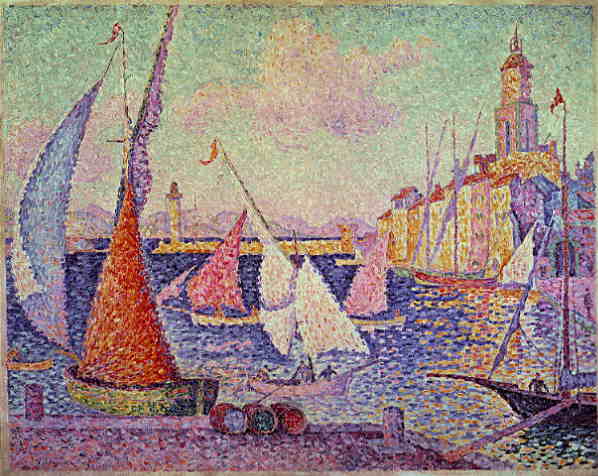 Смешение цветов с образованием оттенков происходит на этапе восприятия картины зрителем с дальнего расстояния или в уменьшенном виде
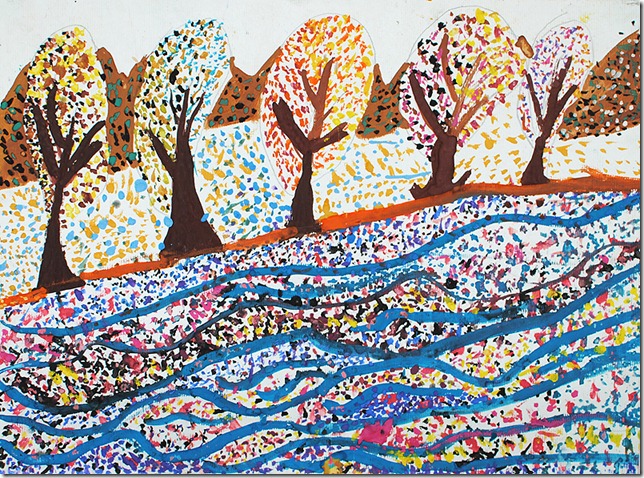 Изобрел пуантилизм французский живописец Жорж Сёра на основе научной теории дополнительных цветов.
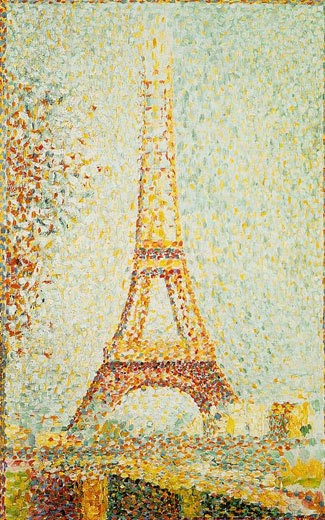 Оптическое смешение трех чистых основных цветов (красный, синий, желтый) и пар дополнительных цветов (красный — зеленый, синий — оранжевый, желтый — фиолетовый) дает значительно большую яркость, чем механическая смесь пигментов.
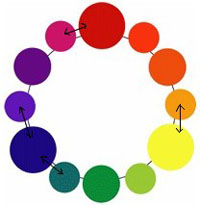 Пуантилизм — это живописный метод, и возникшее на его основе течение в живописи постимпрессионизма
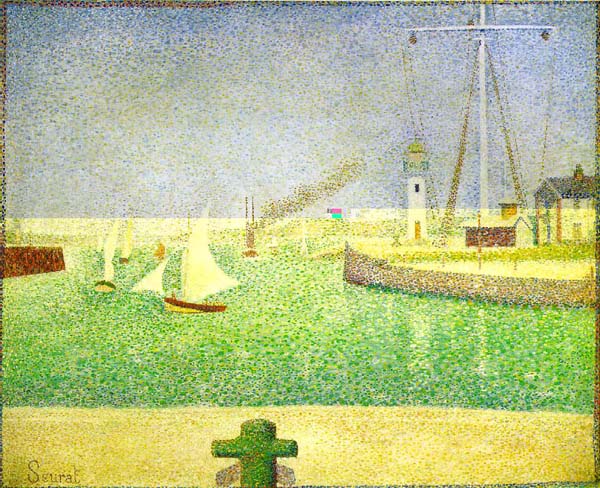 По мнению многих критиков, новый метод сводил на нет творческую индивидуальность художника и превращал его работу в скучное механическое нанесение мазков. Это было не так. Пуантилистическая техника помогла создать яркие, контрастные по колориту пейзажи П. Синьяку и тонко передающие нюансы цвета полотна Ж. Сера, а также повысить декоративность картин многим их последователям, например итальянскому живописцу Дж. Балла.
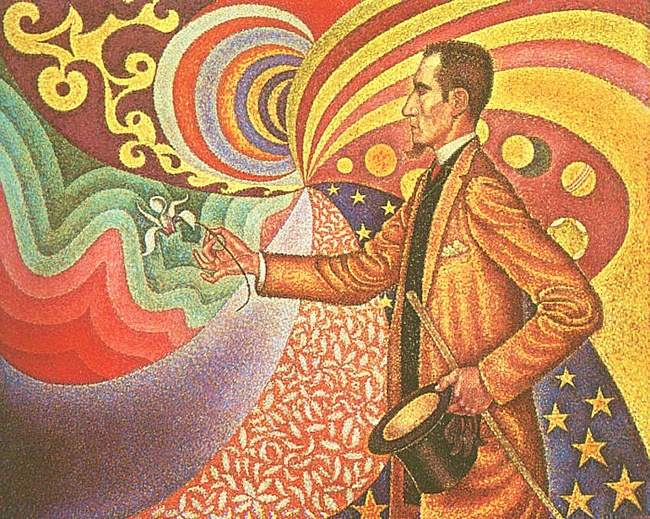 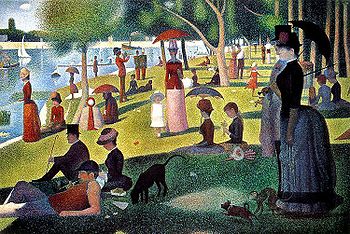 Поль Синьяк                                Жорж Сёра
Главная особенность пуантилизма
Мазки должны быть небольшими, любой формы
Техника не ограничивает художника в выборе живописного материала – акварель, гуашь, масло, акрил, темпера
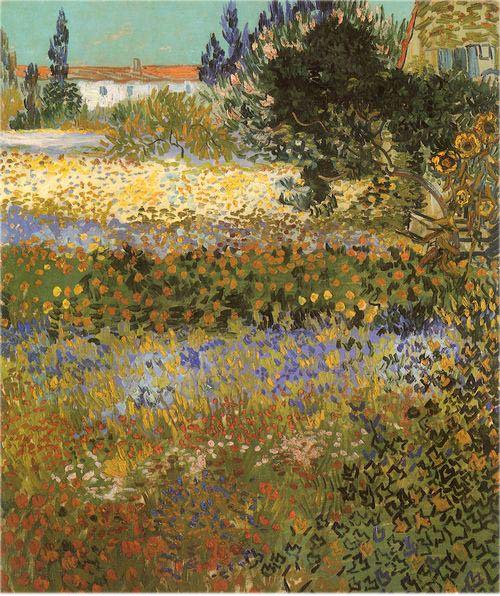 Винсент 
Ван Гог
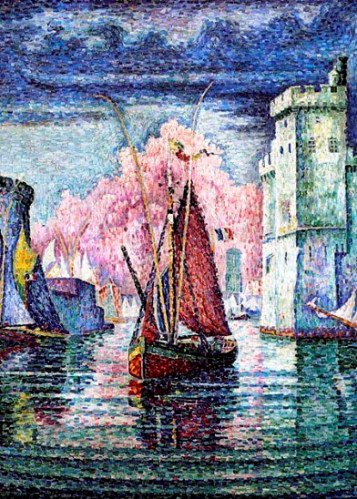 Поль Синьяк
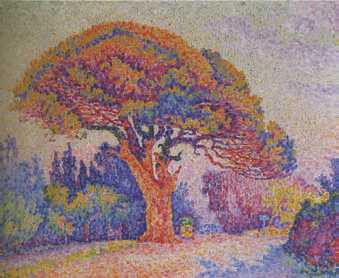 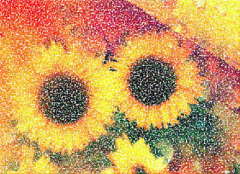 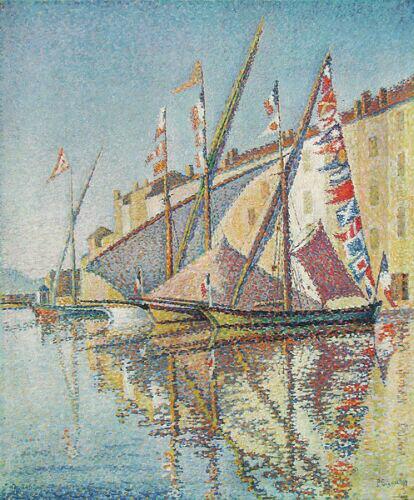 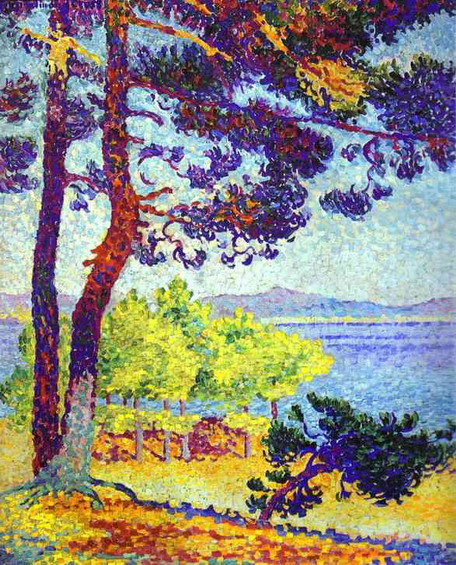 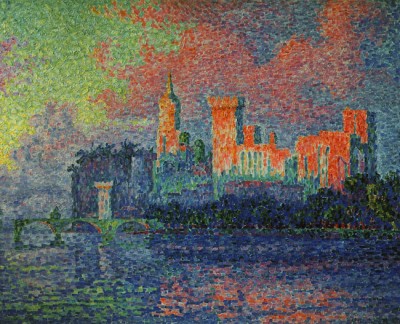 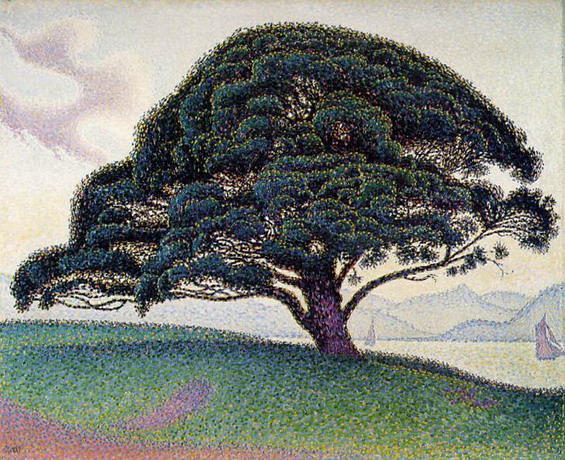 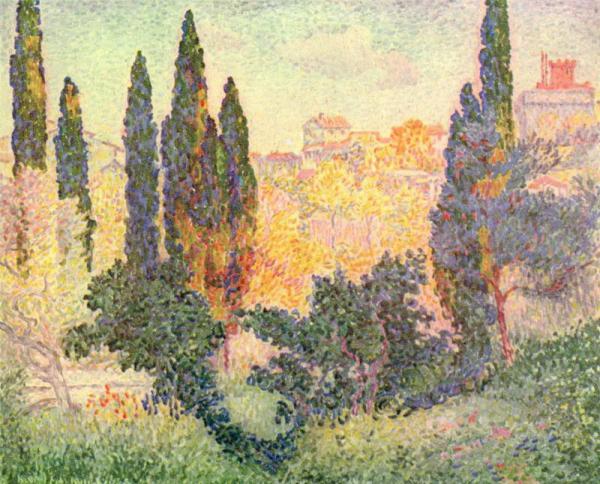 Анри Кросс
Основоположники пуантилизма старались писать чистыми «радужными» цветами
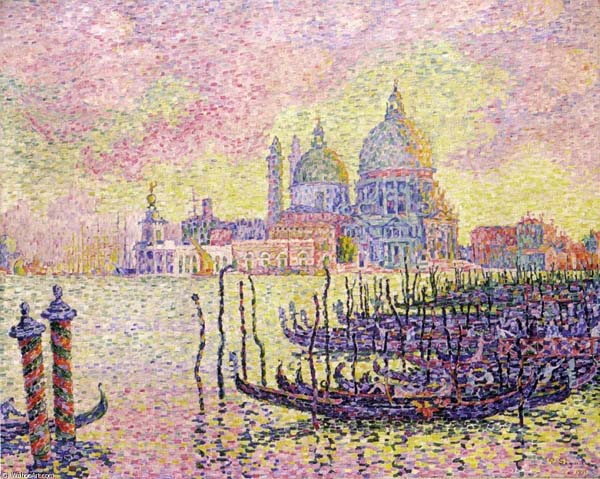 Чтобы писать в этой технике, надо иметь базовые знания построения простых форм,  передачи объема-материальности предметов, а так же знания линейной и воздушной перспективы, впрочем, как и в любой другой технике.
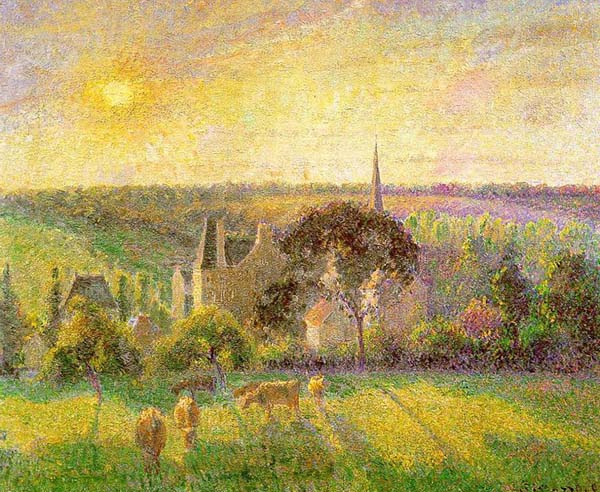 Пол Норманселл
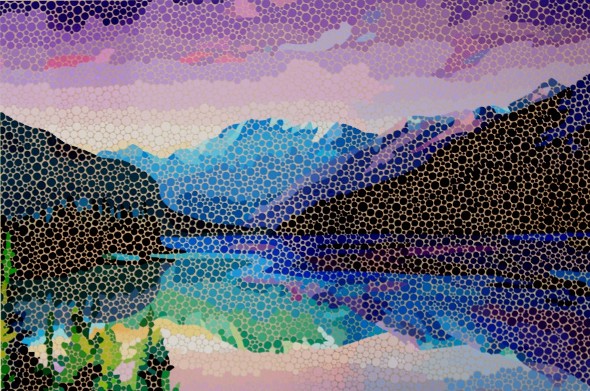 А вот современный художник:
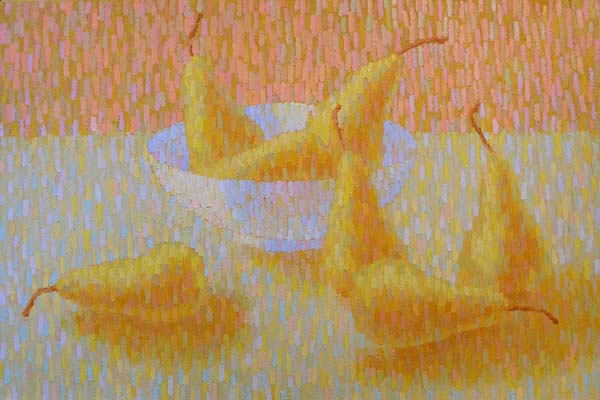 Ольга Шагина
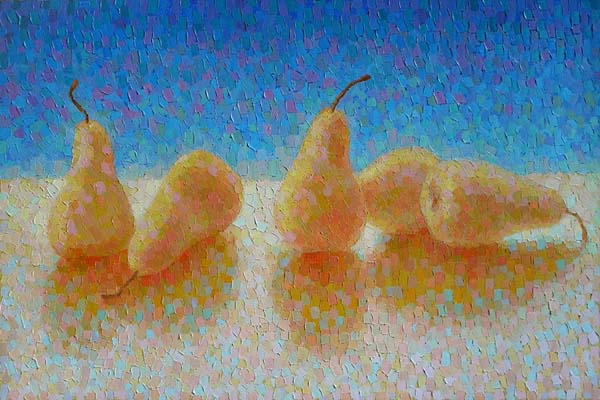 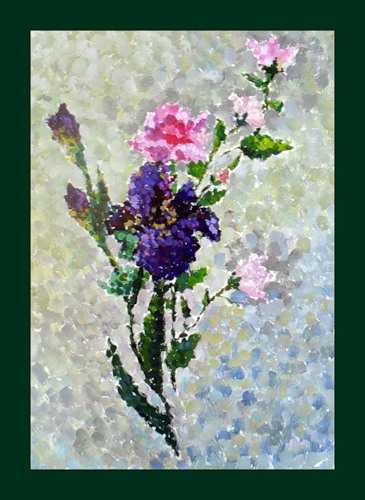 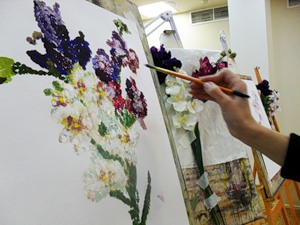 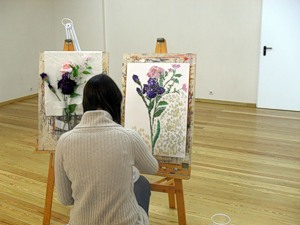 Источник информации
http://mogut-vse.ru/ludy/index.php?option=com_content&view=article&id=91:2011-07-19-17-17-18&catid=44:2011-02-18-23-16-48&Itemid=97
http://www.liveinternet.ru/users/4153190/post153003311/comments
http://shkolazhizni.ru/archive/0/n-21303/
http://bibliotekar.ru/slovarZhivopis/149.htm